Geschichte in fünfDer Deutsch-Französische Krieg
Überblick
Die Beteiligten
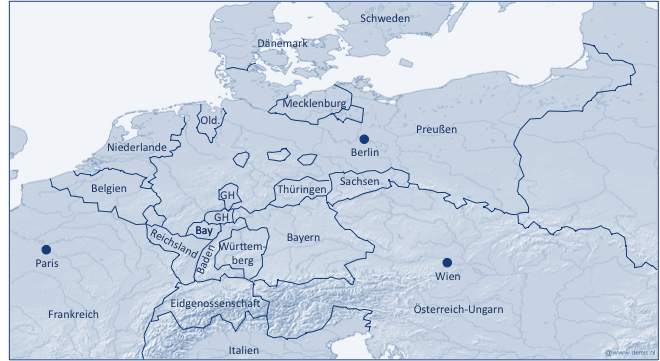 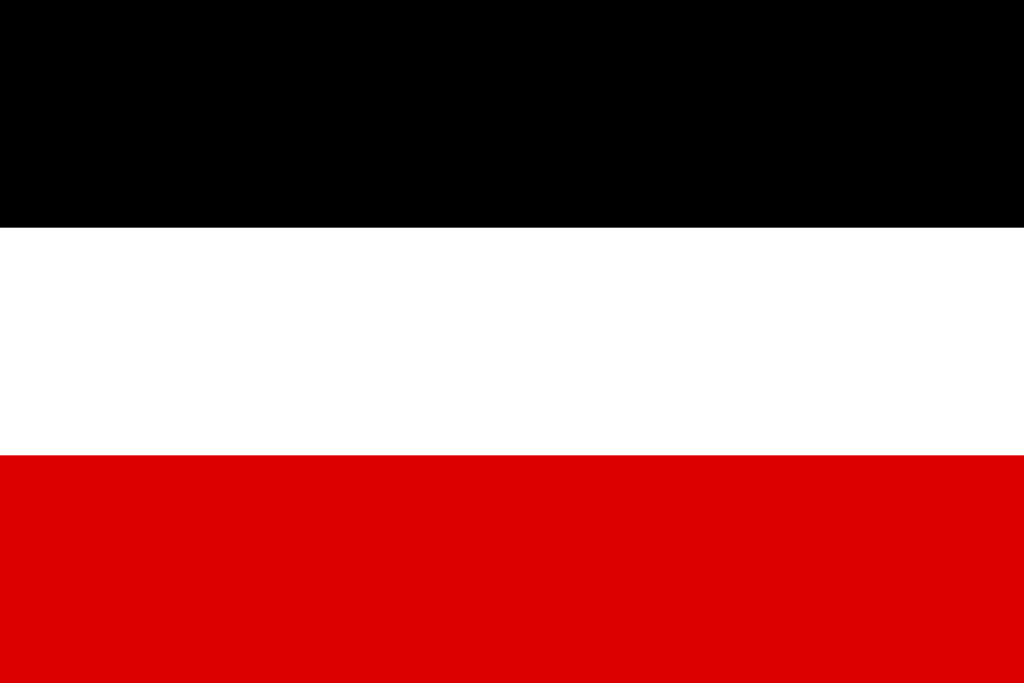 Norddeutscher Bund
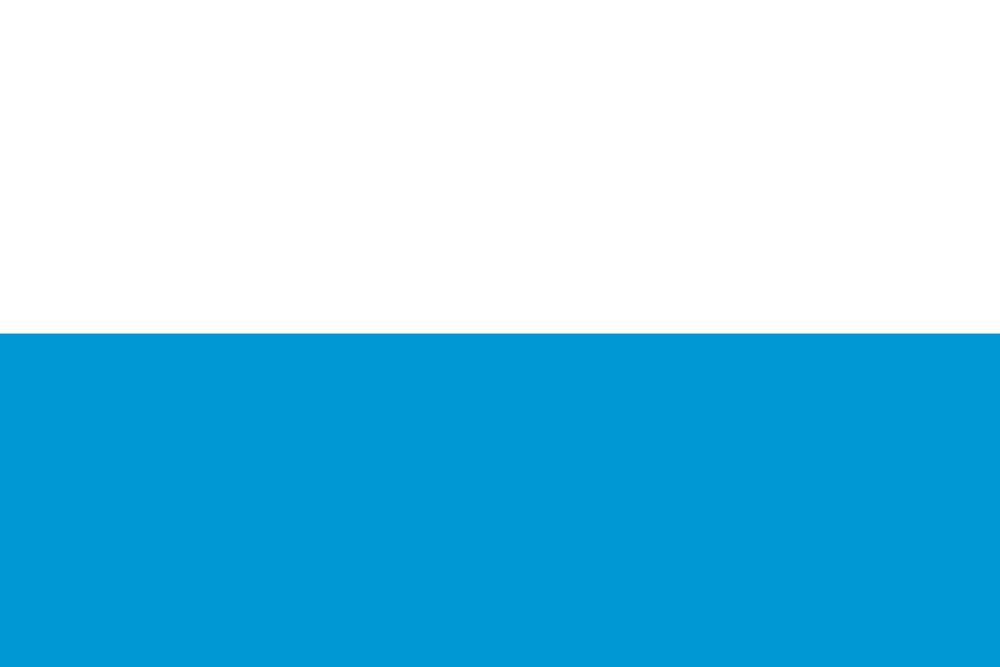 Bayern
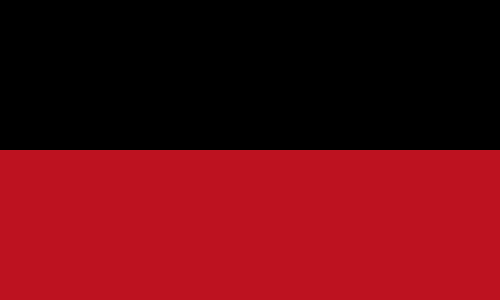 Württemberg
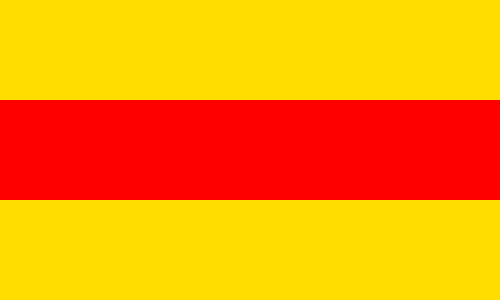 Baden
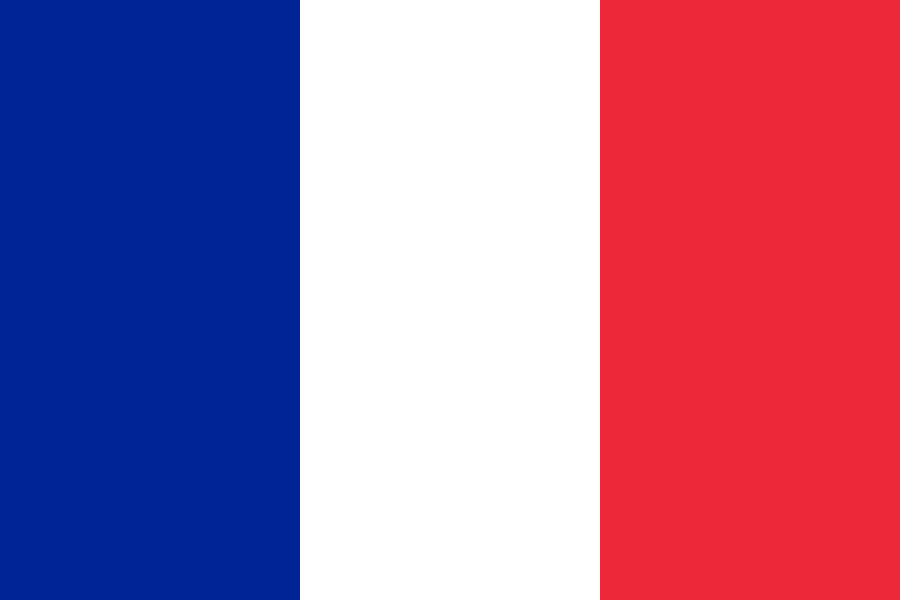 Frankreich
Datum
19. Juli 1870 – 10. Mai 1871
Ort
Frankreich & Rheingebiet
Beginn
Kriegserklärung Frankreichs an Preußen
Ende
Frieden von Frankfurt (Deutscher Sieg)
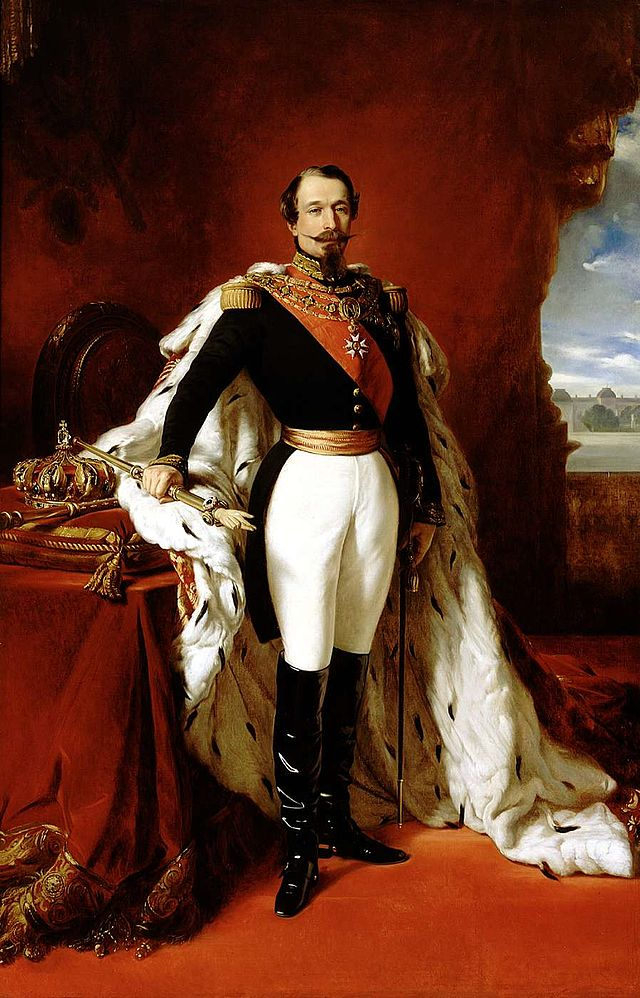 Napoleon III
20. Apr. 1808 – 09. Jan. 1873)
Französischer Kaiser
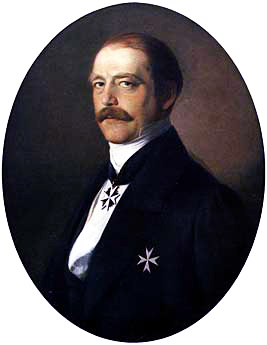 Otto von Bismarck
(01. Apr. 1815 – 30. Juli 1898)
Preußischer Ministerpräsident
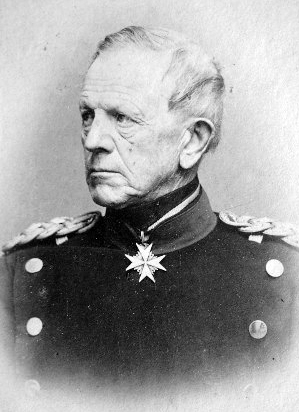 Helmuth von Moltke
(28. Sep. 1811 – 24. März 1881)
Preußischer General
2
Hintergrund
Rasanter Aufstieg Preußens zur Deutschen Hegemonialmacht (z.B. Deutscher Krieg von 1866)

Preußen & Frankreich stehen in direkter Konkurrenz am Rhein

Preußen verhindert auf diplomatischem Wege Annexionspläne Frankreichs in Belgien & Luxemburg, was zu Revanchismus führt

Der französische Kaiser Napoleon III steht innenpolitisch unter Druck auf Grund von:
Republikanische Bestrebungen
Außenpolitische Niederlagen Napoleons, z.B. Preußischer Machtgewinn (siehe oben) & gescheiterte Intervention in Mexiko 1861-1867

Preußisch-Französischer Konflikt um die Spanische Thronfolge mit der möglichen Kandidatur eines Hohenzollerns, der in der Emser Depesche (französischer Kriegsgrund) mündet

Bündnispolitik
Neutrale Haltung der anderen europäischen Mächte
Preußen unterhält Verteidigungsbündnisse mit allen Deutschen Staaten
3
Verlauf: Prolog
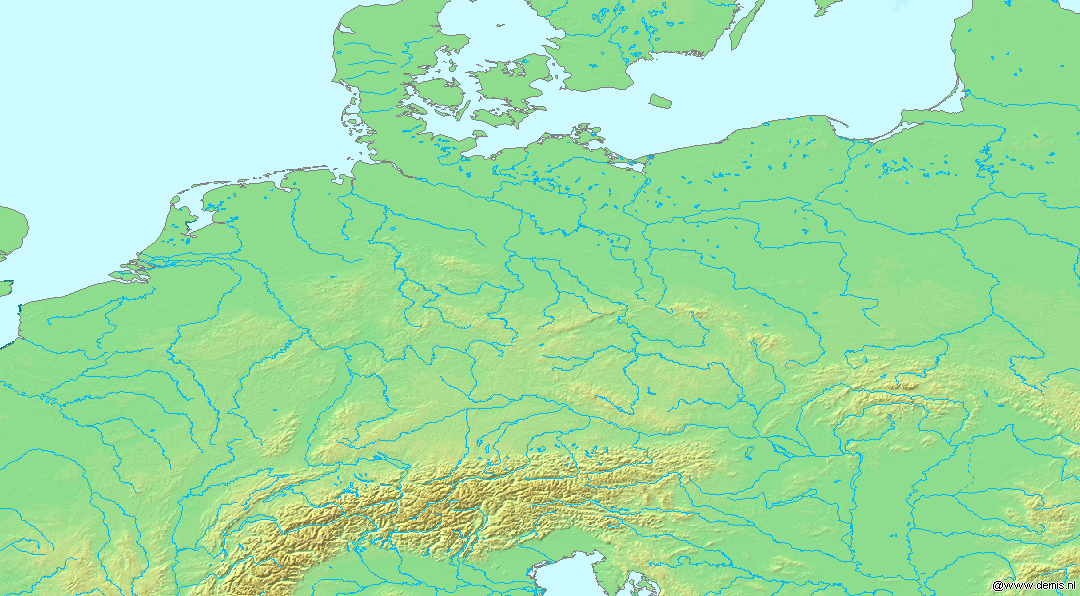 Schweden
1868 – 1870: Diplomatischer Konflikt zwischen Frankreich & Preußen um die spanische Thronfolge
Dänemark
Mecklenburg
Emser Depesche

Französischer Botschafter verlangt vom Preußischen König keine künftigen Ansprüche auf den spanischen Thron
Der König reagiert höflich & reserviert
Bismarck kürzt die Berichte über die Zusammenkunft, so dass sie einen Affront gegen Frankreich darstellen
Veröffentlichung der Emser Depesche in der Norddeutschen Allgemeinen Zeitung
Old.
Preußen
Niederlande
Berlin
Sachsen
Belgien
Thüringen
GH
GH
Sedan
Bay
Bay
Bayern
Württem-
berg
Metz
Baden
Paris
Wien
Eidgenossenschaft
Österreich-Ungarn
Frankreich
1860 – 1870: Kaiser Napoleon III gerät innenpolitisch immer stärker unter Druck
13. Juli 1870: Veröffentlichung der Emser Depesche
Italien
19. Juli 1870: Frankreich erklärt Preußen den Krieg; die Deutschen Staaten erklären sich mit Preußen solidarisch
4
Verlauf: Kriegshandlungen
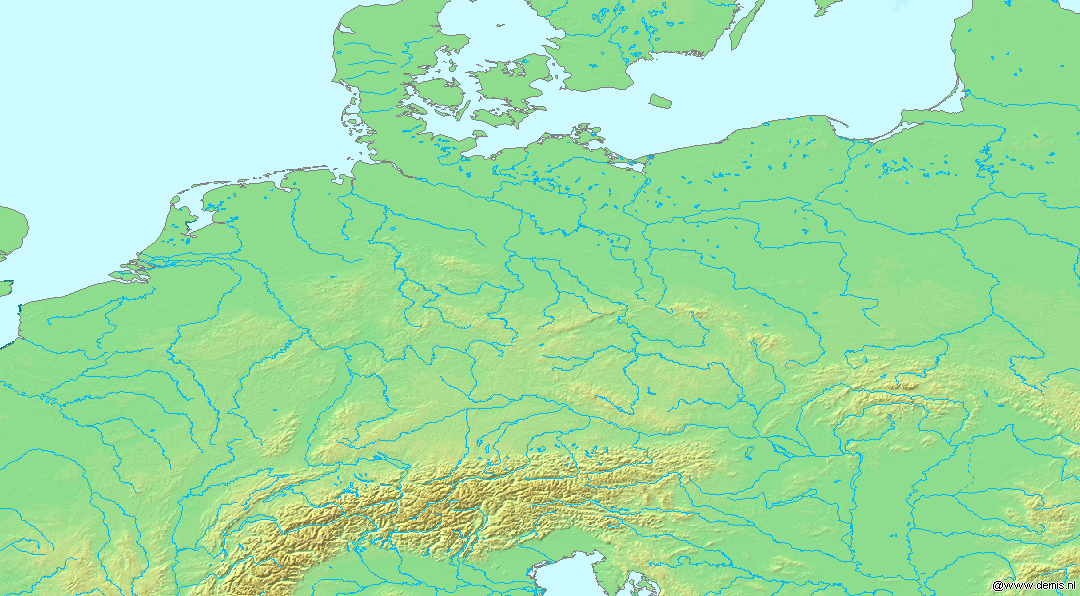 Schweden
Dänemark
Mecklenburg
Old.
Preußen
Niederlande
Berlin
Sachsen
Belgien
Thüringen
Ab 20. Aug. 1870: Belagerung von Metz
02. Sep. 1870: Deutsche Truppen siegen in der Schlacht von Sedan & nehmen Kaiser Napoleon III gefangen
GH
GH
Sedan
Bay
Bay
Bayern
Württem-
berg
Metz
Baden
Paris
Wien
Eidgenossenschaft
Österreich-Ungarn
Frankreich
Vionville etc.
30. Aug. 1870: Französische Entsatztruppen werden bei Beaumont geschlagen & weichen nach Sedan aus
Aug. 1870: Deutsche Siege bei Weißenburg (04.), Wörth (06.), Spichern (06.), Vionville (16.) & Gravelotte (18.)
18. Aug. 1870: Rückzug der französischen Rheinarmee nach Metz
Italien
5
Verlauf: Kriegshandlungen & Reichsgründung
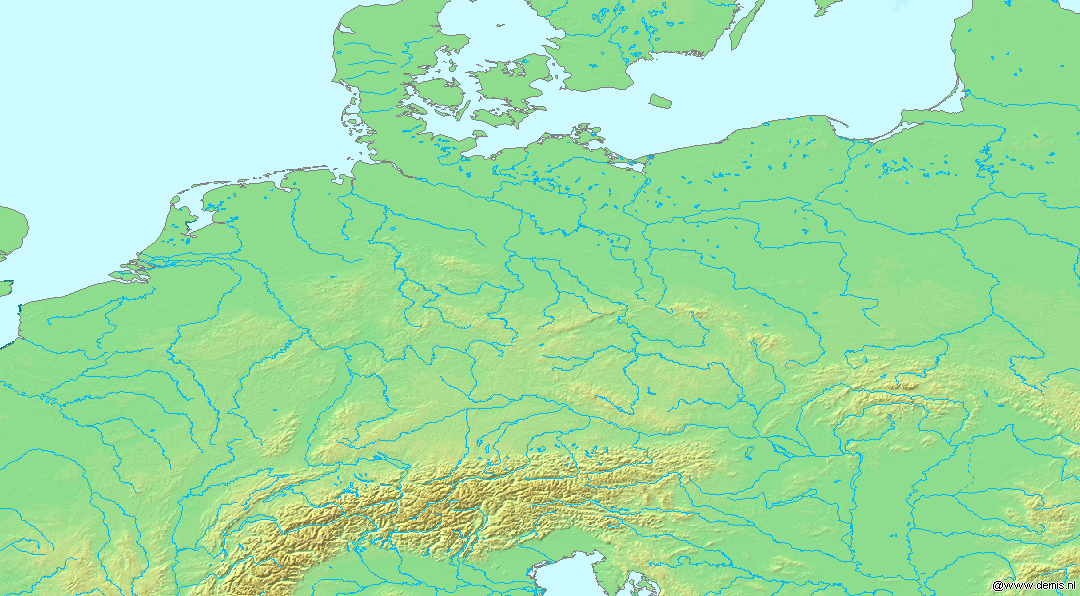 Schweden
Dänemark
Mecklenburg
Old.
Preußen
Niederlande
Berlin
Sachsen
Belgien
Thüringen
GH
GH
Sedan
Bay
Bay
Bayern
Württem-
berg
Metz
Baden
Paris
Wien
Eidgenossenschaft
Österreich-Ungarn
Frankreich
Vionville etc.
Ab 19 Sep. 1870: Belagerung von Paris
Italien
04. Sep. 1870: Proklamation der Dritten Republik
Ab 27. Okt. 1870: Nach der Kapitulation von Metz gehen deutsche Truppen gegen neu aufgestellte französische Truppen vor
01. Jan. 1871: Reichsgründung (Reichsverfassung tritt in Kraft)
18. Jan. 1871: Wilhelm I von Preußen wird in Versailles zum Deutschen Kaiser proklamiert
6
26. Feb. 1871: Vorfrieden von Versailles
10. Mai 1871: Frieden von Frankfurt
Folgen
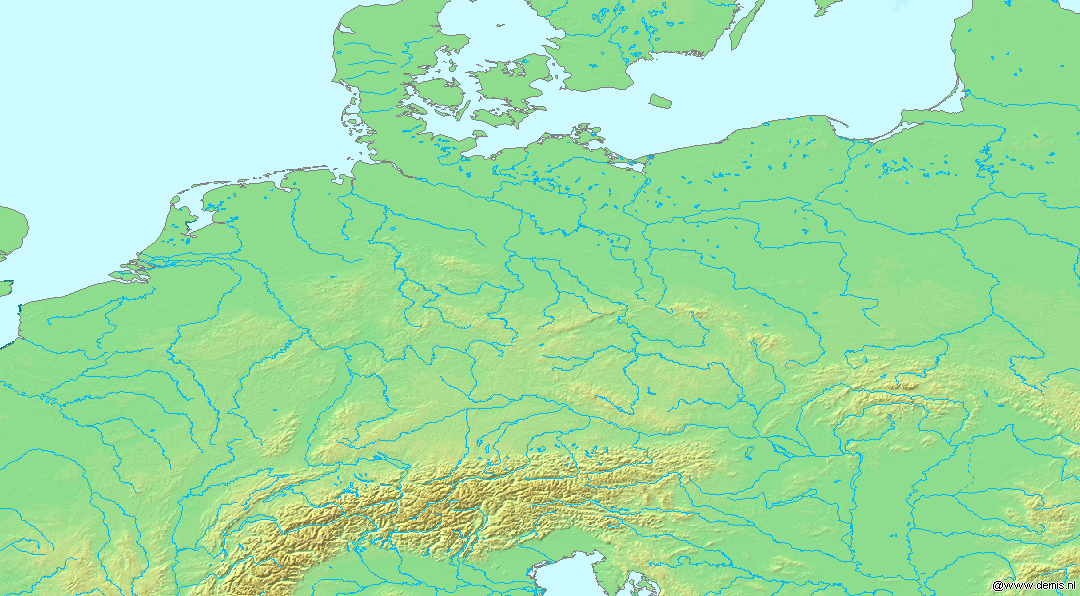 Schweden
Dänemark
Mecklenburg
Old.
Preußen
Niederlande
Berlin
Sachsen
Belgien
Thüringen
GH
GH
Bay
Bay
Bayern
Reichsland
Württem-
berg
Baden
Paris
Wien
Eidgenossenschaft
Österreich-Ungarn
Frankreich
Italien
7
Folgen
Der Baden, Württemberg & Bayern treten dem Norddeutschen Bund bei & bilden zusammen das Deutsche Reich
Die Deutsche Einigung bildet die Grundlage für die weitere Großmachtentwicklung & das Weltmachtstreben auf gesellschaftlicher, wirtschaftlicher & militärischer Ebene

Der König von Preußen wird Deutscher (Erb-) Kaiser & die Vorherrschaft Preußens ist gesichert

Frankreich verliert Elsass-Lothringen an das Deutsche Reich

In Frankreich wird die Dritte Republik gegründet

Erbfeindschaft zwischen Deutschland & Frankreich verfestigt sich
Die Erbfeindschaft bildet eine wesentliche Voraussetzung für den ersten Weltkrieg
8
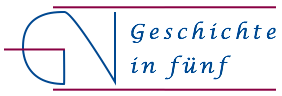 www.geschichte-in-5.de